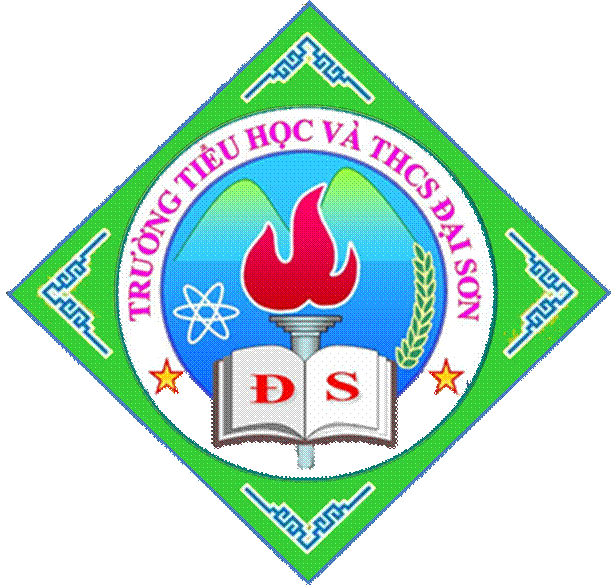 TRƯỜNG TIỂU HỌC & THCS ĐẠI SƠN
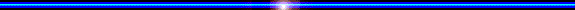 M¤N TO¸N- líp 4
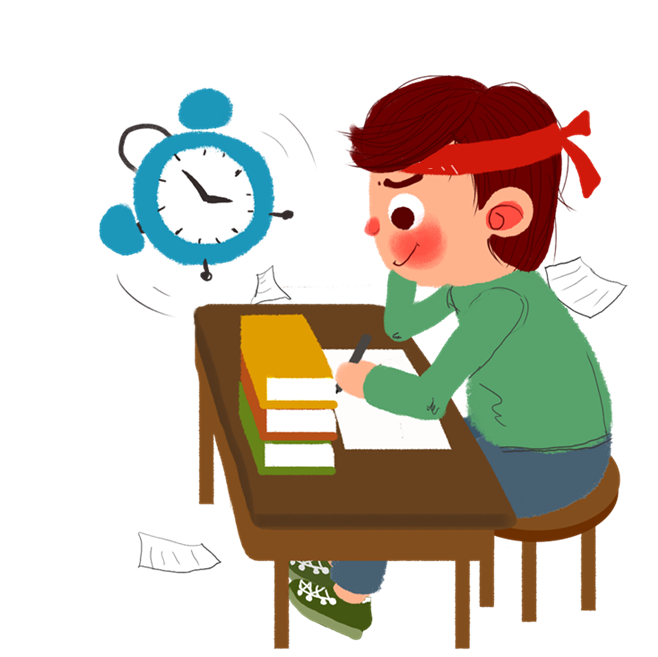 TUÇN 11 - TIÕT 52
Giáo viên: Nguyễn Thăng Trung
KHỞI ĐỘNG
TRÒ CHƠI: CHỌN ĐÁP ÁN ĐÚNG
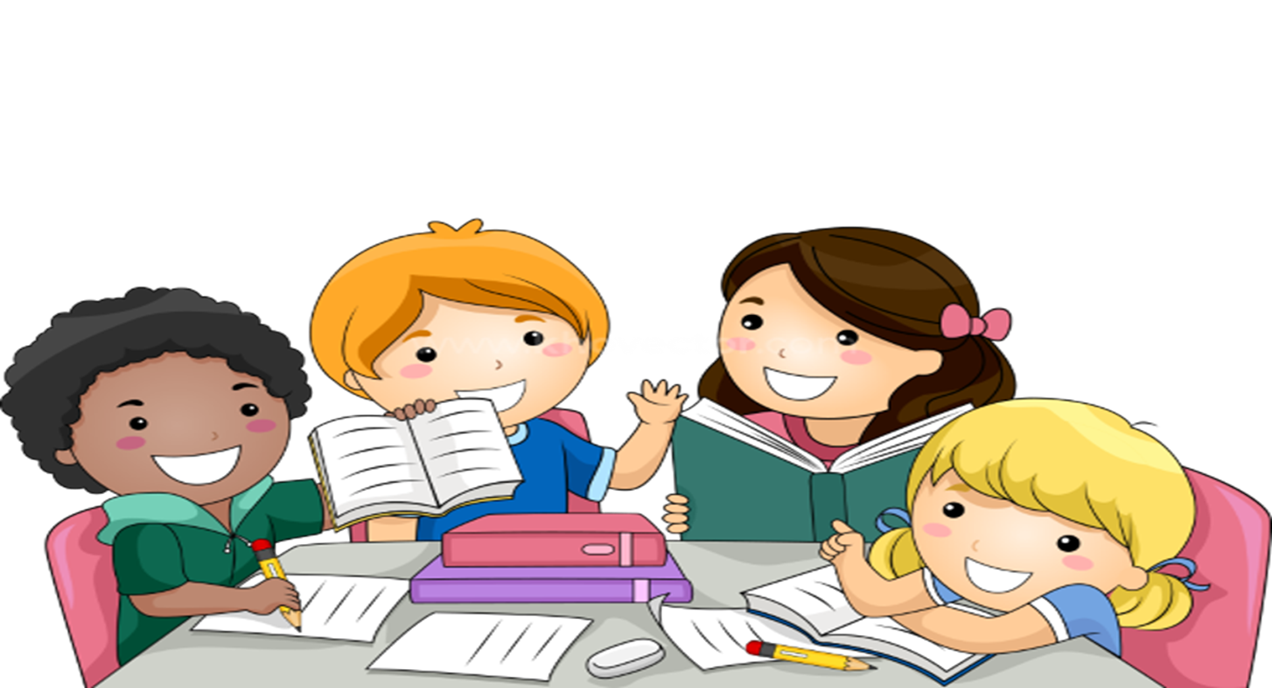 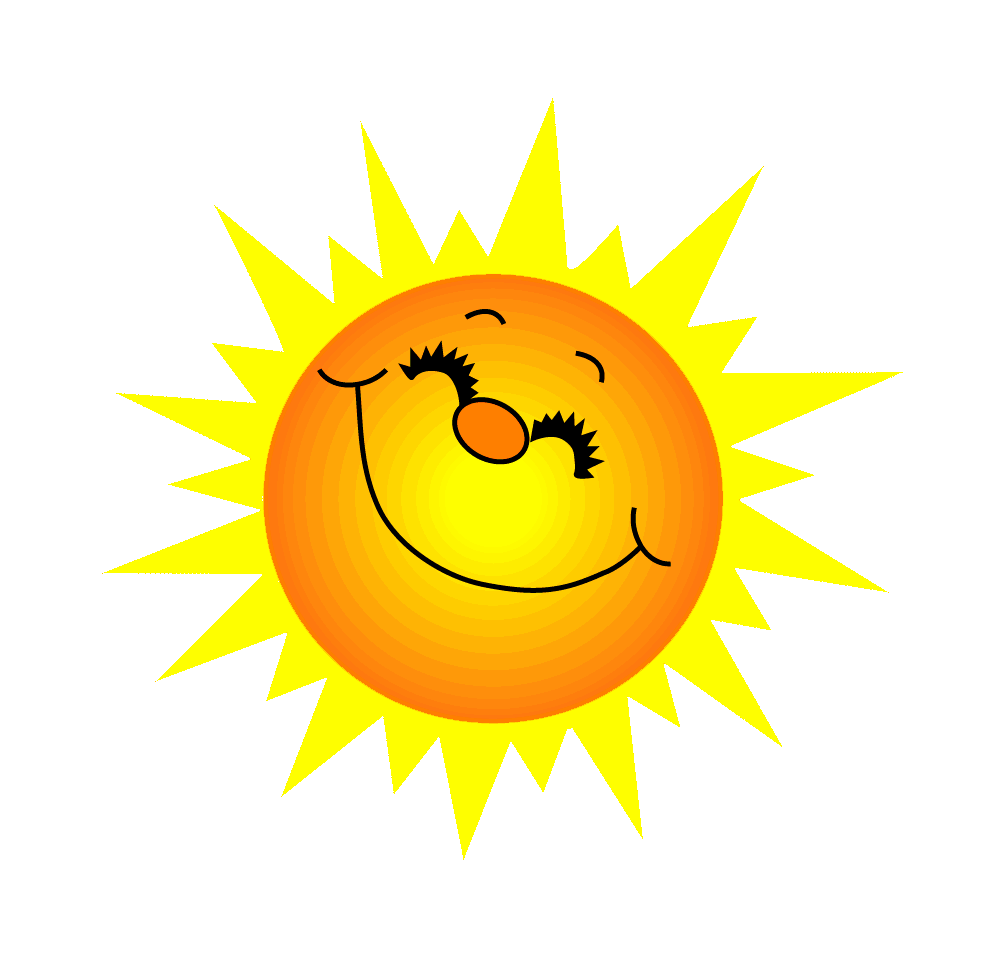 Câu 1: Phép cộng đã học ở lớp 3 là phép cộng trong phạm vi bao nhiêu?
A. Phép cộng trong phạm vi 1 000
B. Phép cộng trong phạm vi 10 000
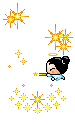 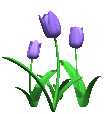 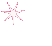 C. Phép cộng trong phạm vi 100 000
C. Phép cộng trong phạm vi 100 000
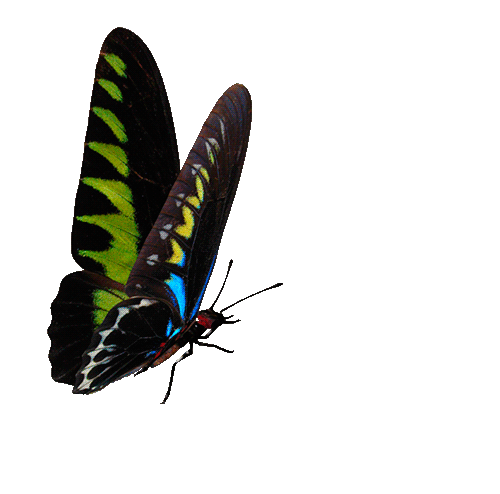 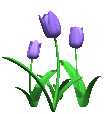 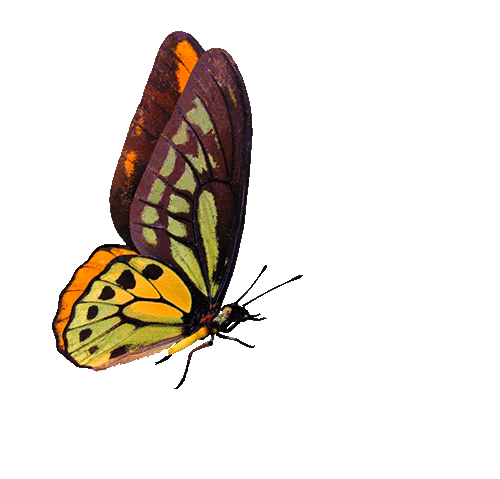 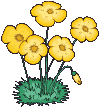 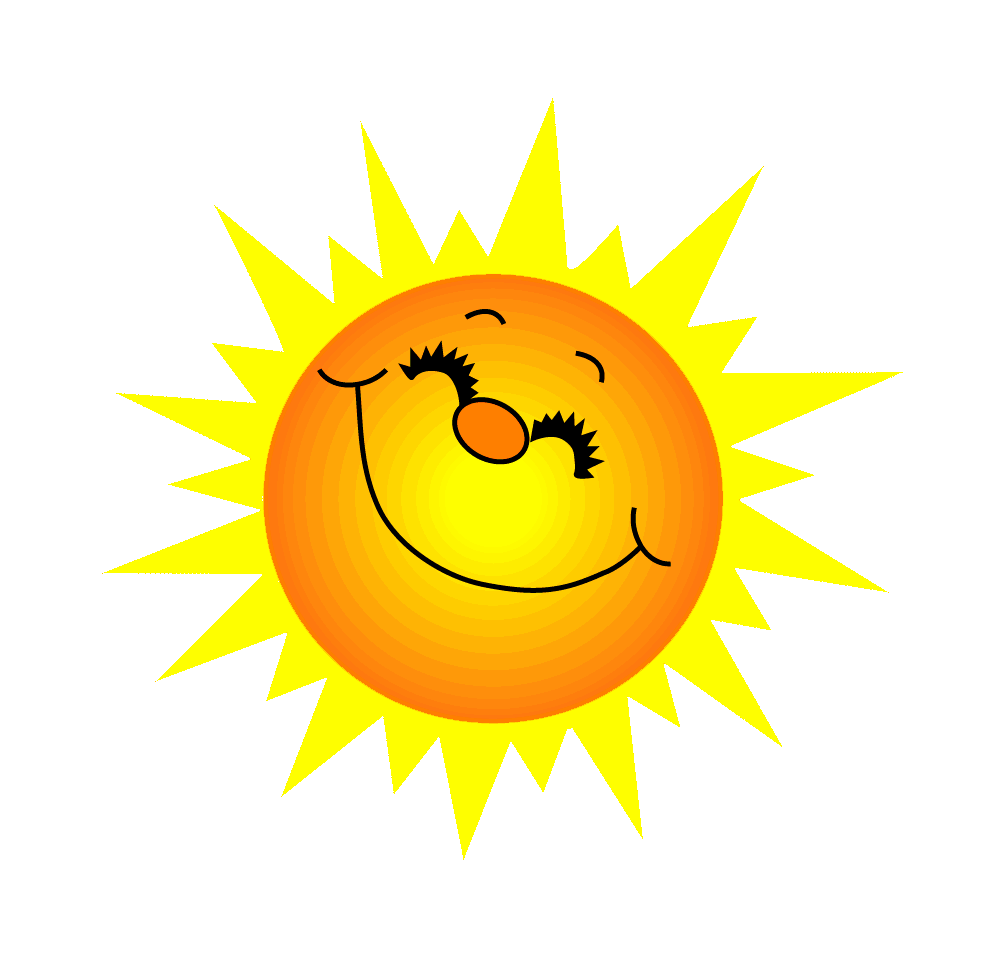 Câu 2: Kết quả phép tính 12 000 +  4 000 là
A. 15 000
C. 17 000
B. 16 000
B. 16 000
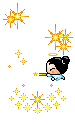 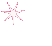 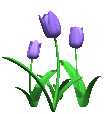 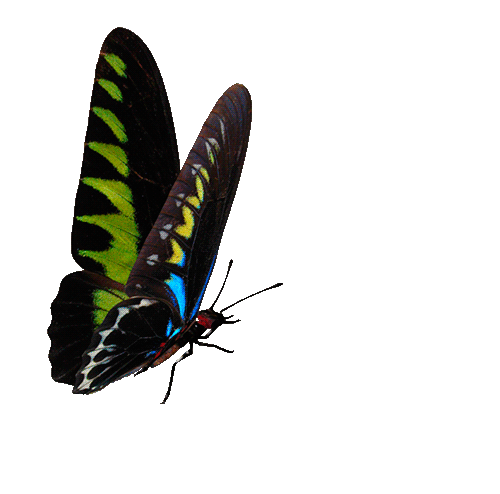 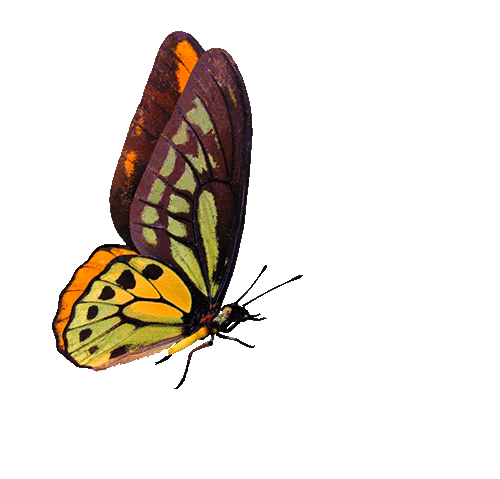 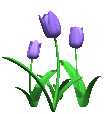 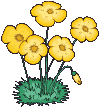 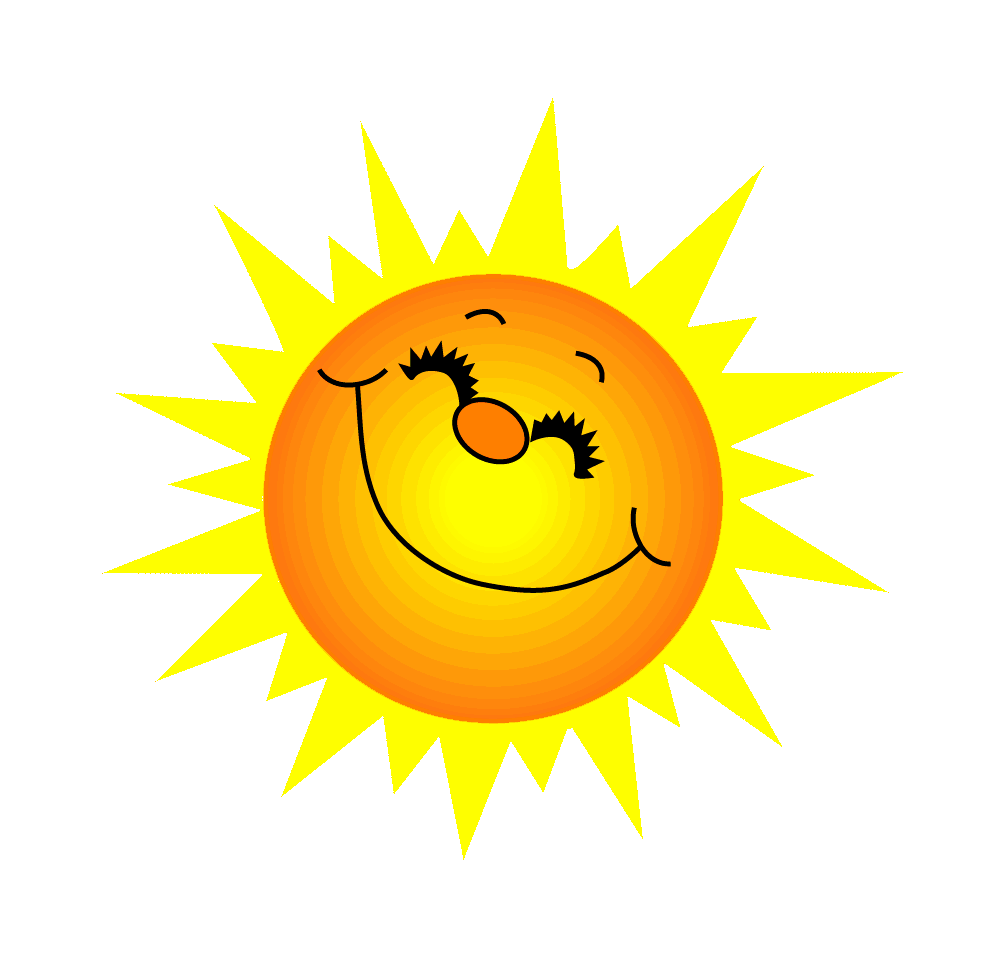 Câu 3: Số còn thiếu trong phép tính 13 450 + 43 5    4 = 56 954 là
A. 0
B. 1
A. 0
C. 2
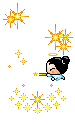 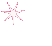 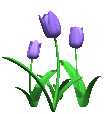 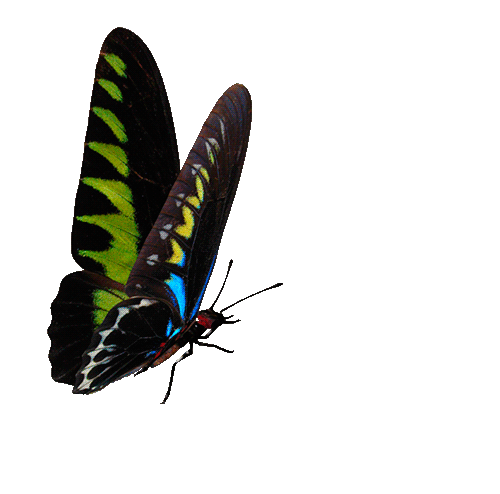 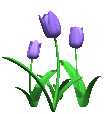 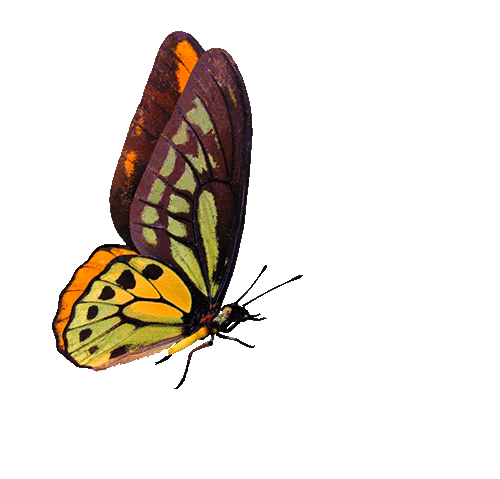 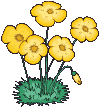 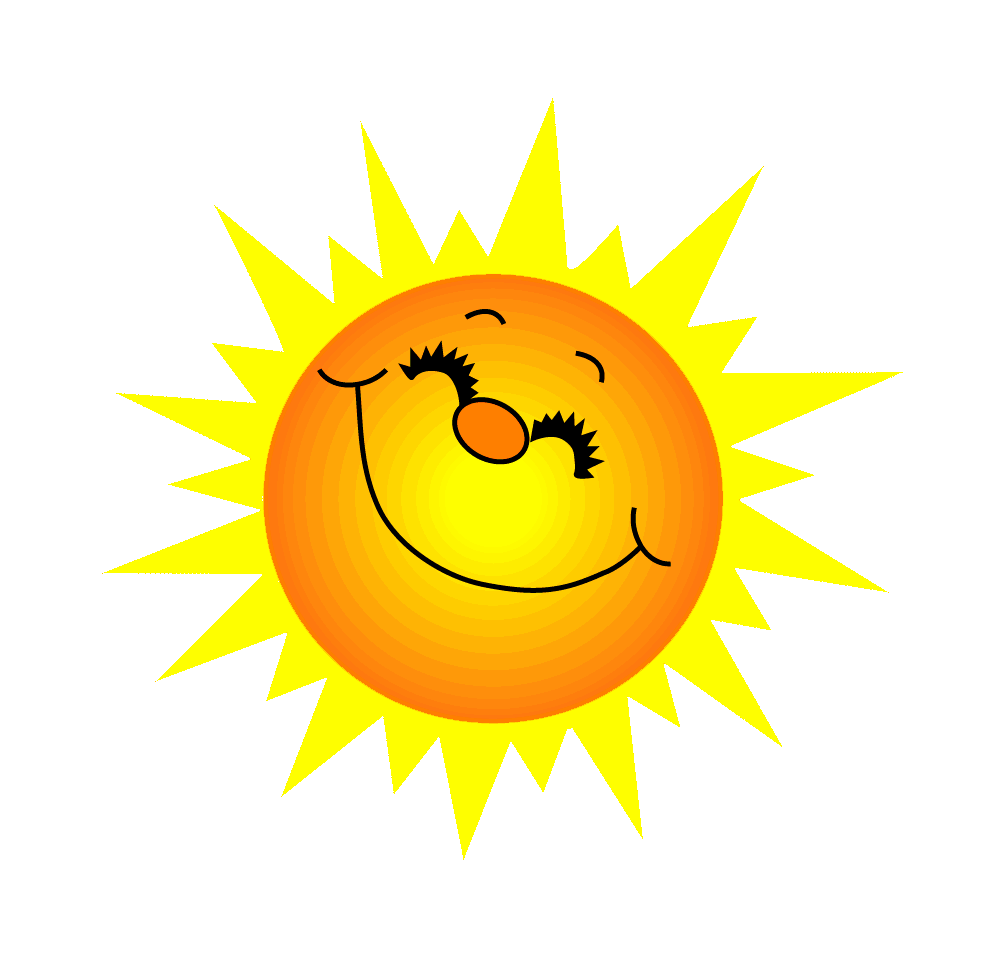 Câu 4: Kết quả phép tính 45 500 +  555 là:
A. 46 000
B. 46 055
A. 46 555
B. 46 055
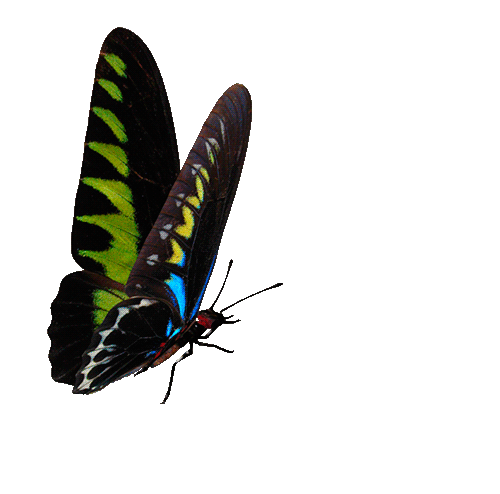 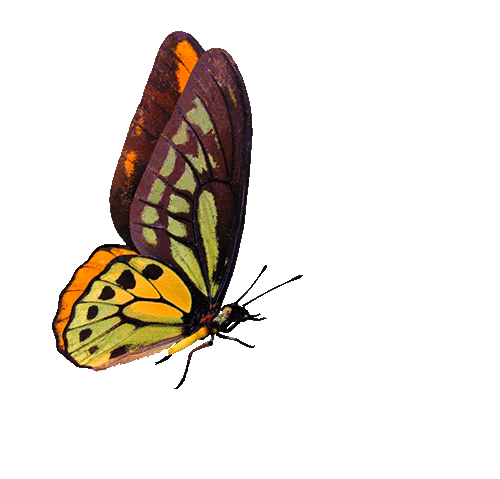 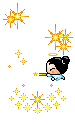 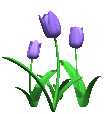 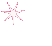 4A3
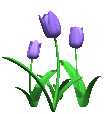 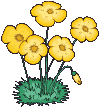 Toán
CHỦ ĐỀ 5: 
PHÉP CỘNG VÀ PHÉP TRỪ
BÀI 22:  PHÉP CỘNG CÁC SỐ CÓ NHIỀU CHỮ SỐ (Tiết 1)
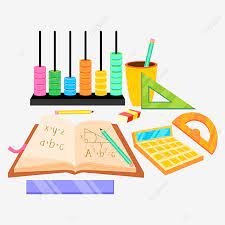 KHÁM PHÁ
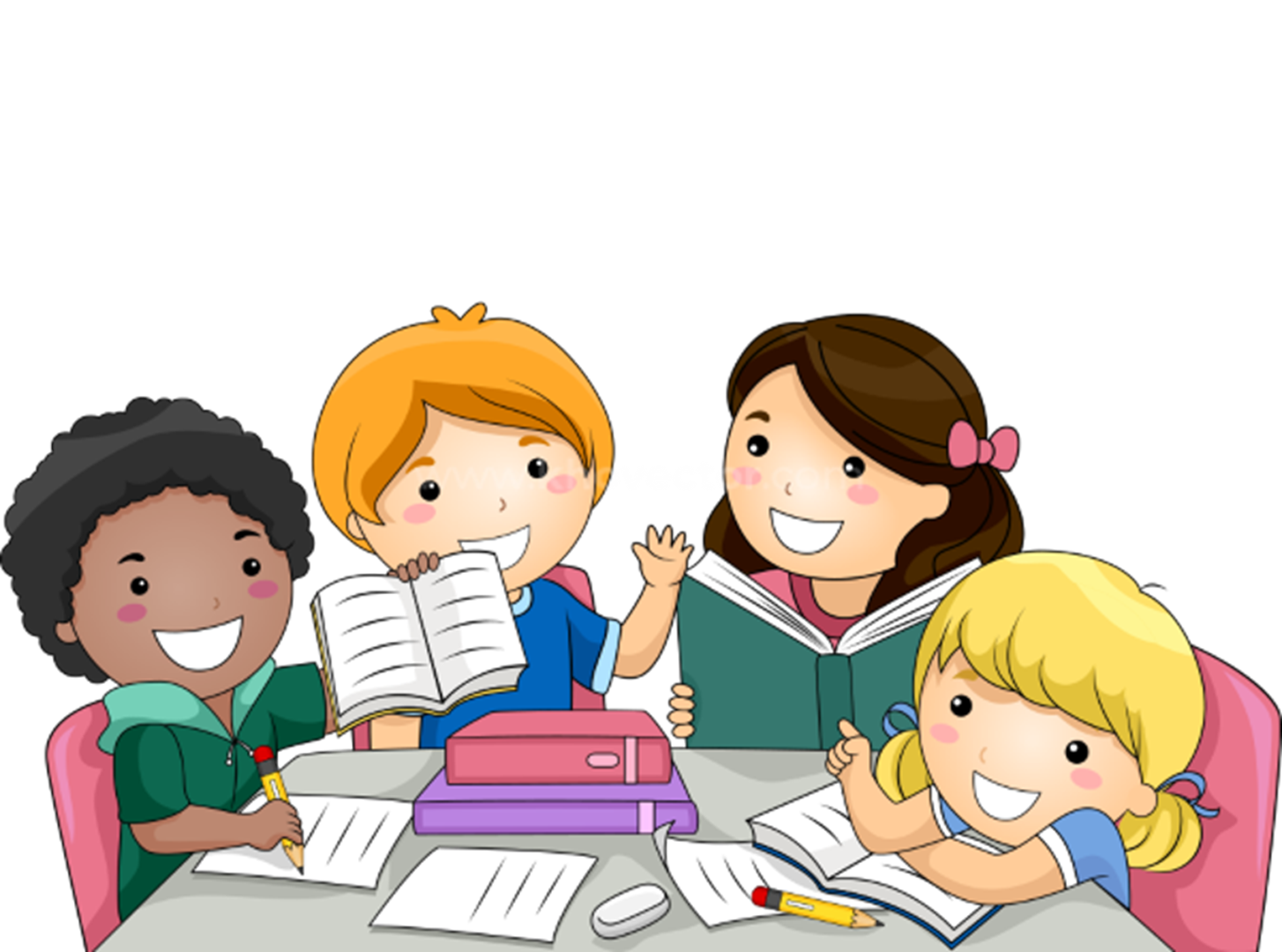 Ngày thứ nhất trang trại thu được 130 210 l sữa. Ngày thứ hai, trang trại thu được 213 365 l sữa.
Cả hai ngày trang trại thu được bao nhiêu lít sữa nhỉ?
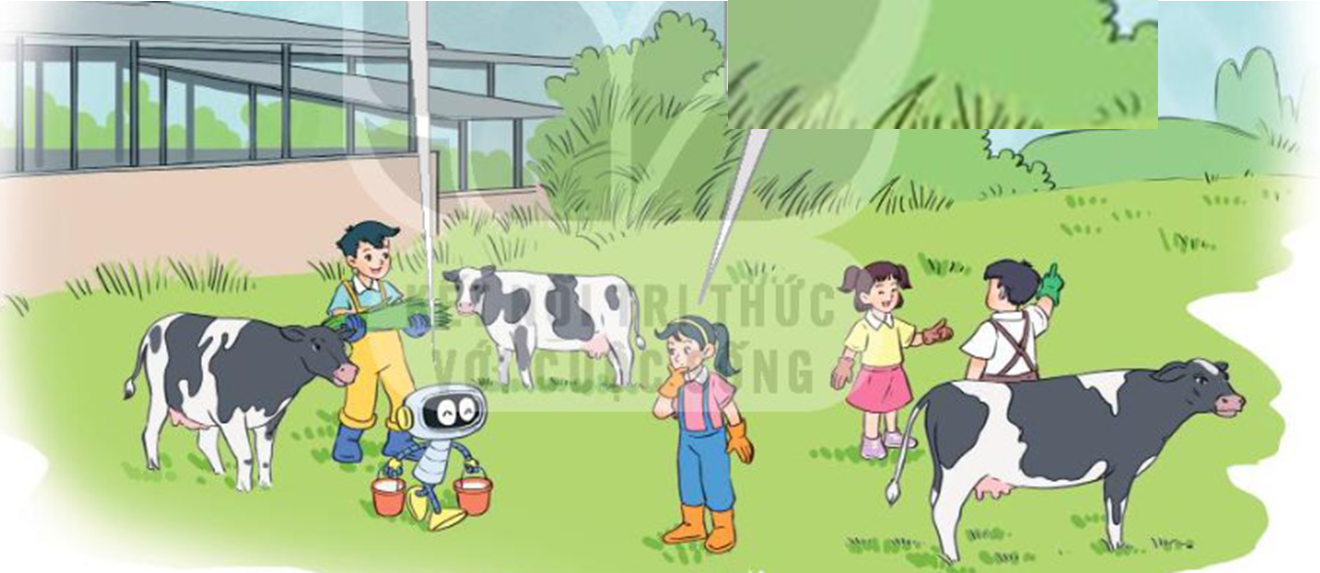 130 210  + 213 365 = ?
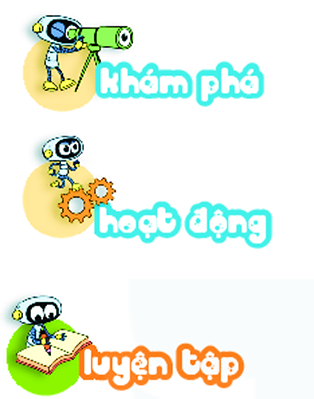 130 210  + 213 365 = ?
0 cộng 5 bằng 5, viết 5
130 210
213 365
Thứ tự tương tự như phép cộng đã học
+
1 cộng 6 bằng 7, viết 7
2 cộng 3 bằng 5, viết 5
5
7
3
5
4
3
0 cộng 3 bằng 3, viết 3
3 cộng 1 bằng 4, viết 4
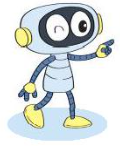 1 cộng 2 bằng 3, viết 3
130 210  + 213 365 = 343 575
Ví dụ 1:
Đặt tính rồi tính
123 432 + 214 356
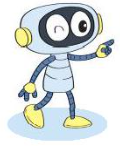 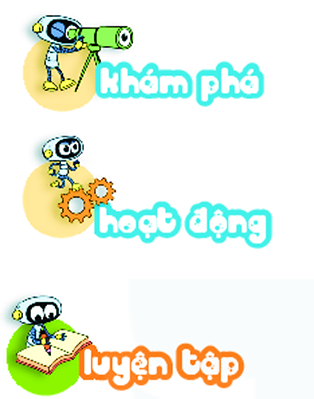 230 415  + 293 845 = ?
5 cộng 5 bằng 10, viết 0 nhớ 1
230 415
293 845
+
1 thêm 1 bằng 2; 2 cộng 4 bằng 6, viết 6
4 cộng 8 bằng 12, viết 2 nhớ 1
5
2
4
6
2
0
0 thêm 1 bằng 1; 1 cộng 3 bằng 4, viết 4
3 cộng 9 bằng 12, viết 2 nhớ 1
2 thêm 1 bằng 3, 3 cộng 2 bằng 5, viết 5.
230 415  + 293 845 =  524 260
Ví dụ 2:
Đặt tính rồi tính
354 452 + 263 728
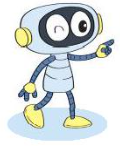 HOẠT ĐỘNG
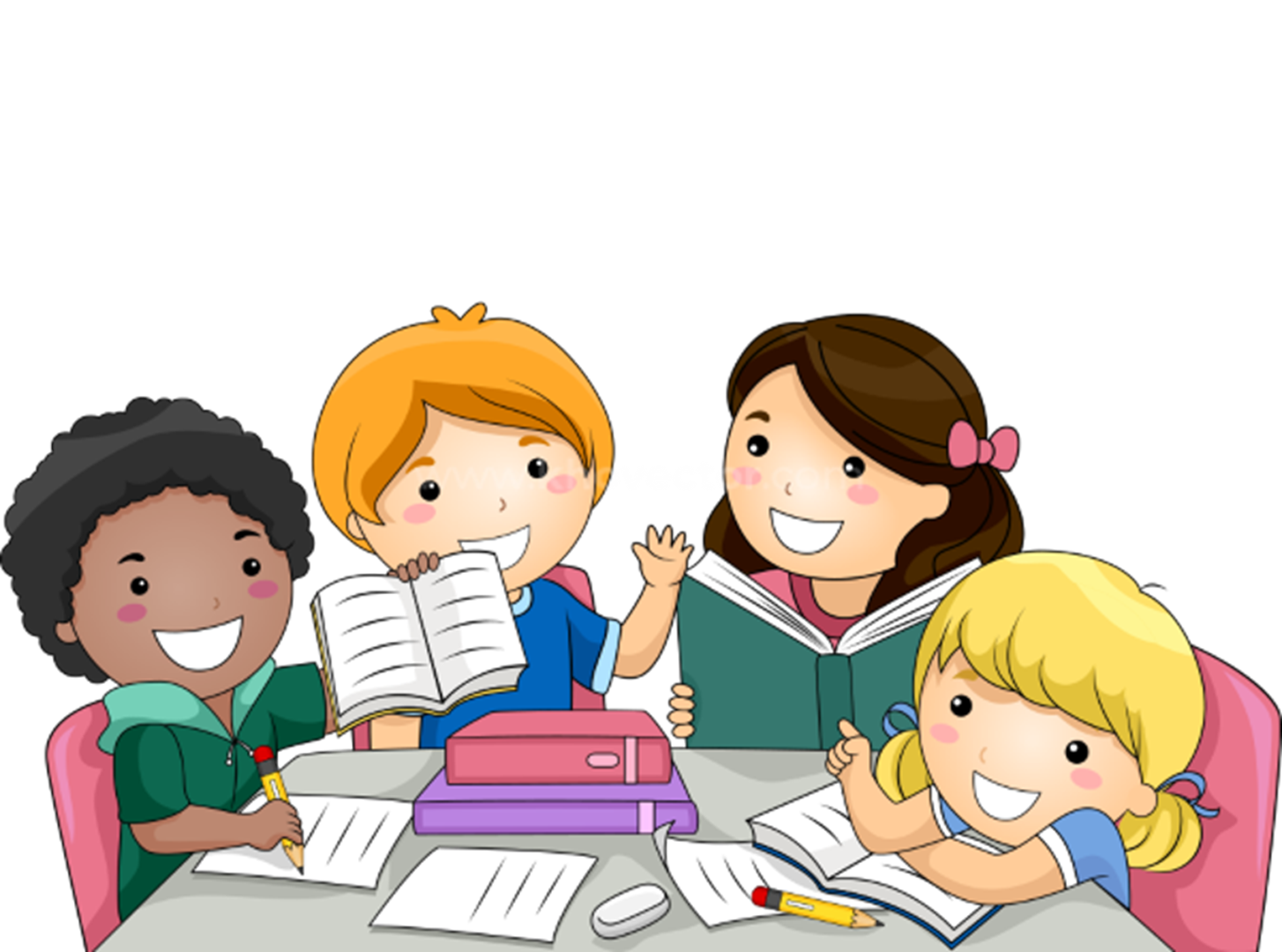 Kết quả của phép tính ghi trên mỗi chiếc xô là số mi-li-lít sữa bò được chứa trong chiếc xô đó.
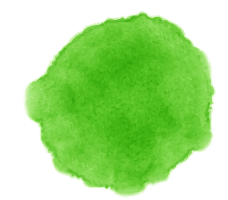 1
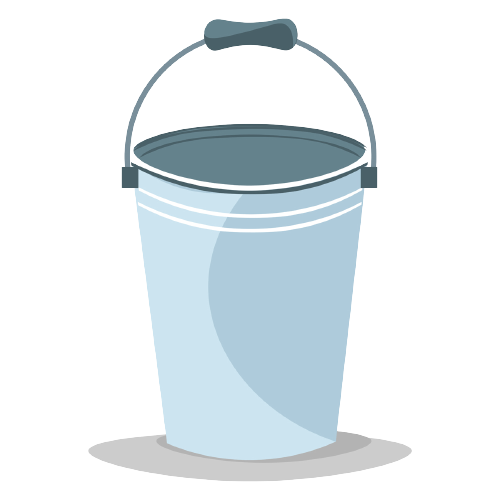 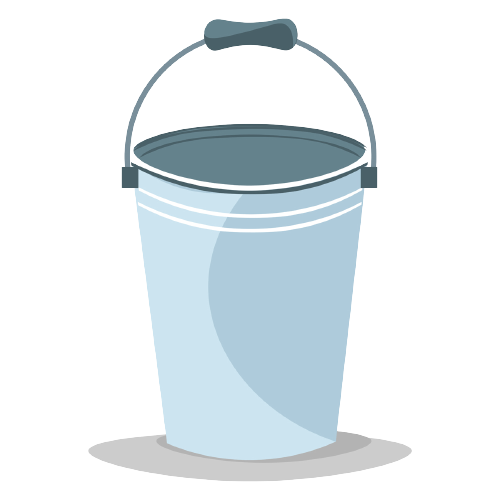 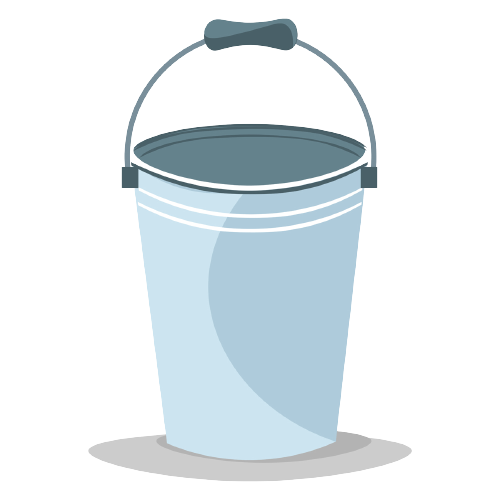 10 072
  3 580
11 000
  3 000
9 360
   5 450
+
+
+
B
C
A
Xô  nào chứa nhiều sữa bò nhất ? Xô nào chứa ít sữa bò nhất?
Kết quả của phép tính ghi trên mỗi chiếc xô là số mi-li-lít sữa bò được chứa trong chiếc xô đó.
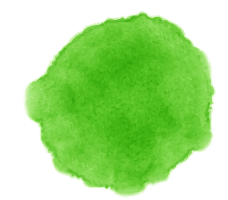 1
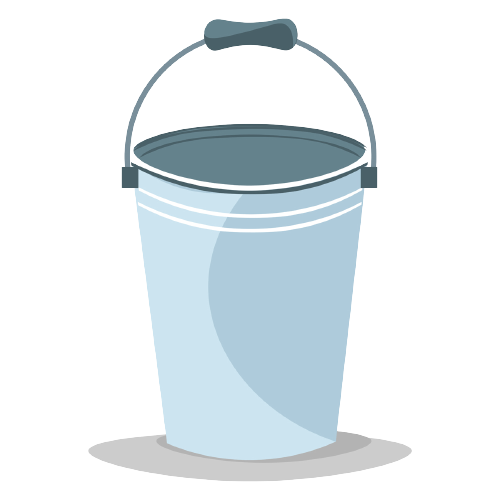 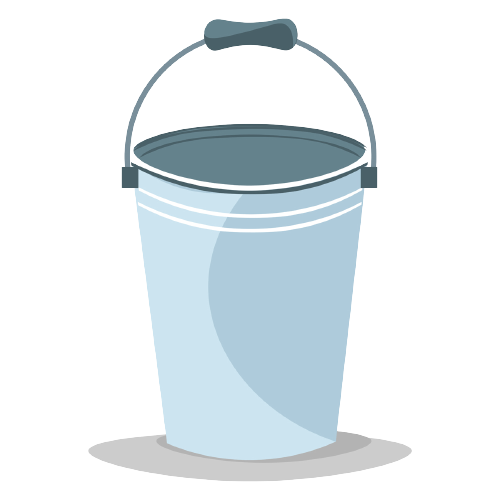 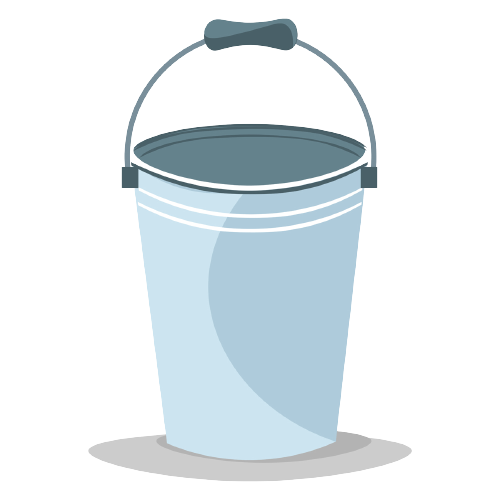 10 072
  3 580
11 000
  3 000
9 360
   5 450
+
+
+
NHIỀU NHẤT
ÍT NHẤT
2
6
5
1
3
14
1
0
4
0
0
0
8
1
B
C
A
Xô chứa nhiều sữa bò nhất là xô B
Xô chứa ít sữa bò nhất là xô C
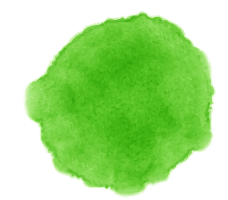 Đặt tính rồi tính.
2
3 246 + 4 721                         47 282 + 2 514
139 820 + 240 134                 482 824 + 420 546
Quy tắc:
– Các chữ số trong cùng 1 hàng sẽ thẳng cột với nhau 
– Thực hiện phép cộng từ các số thuộc hàng bé nhất: đơn vị, tới hàng chục, hàng trăm, hàng nghìn,…– Viết số có nhiều chữ số hơn trước, số có ít chữ số ở sau
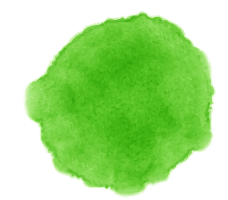 Đặt tính rồi tính.
2
3 246 + 4 721
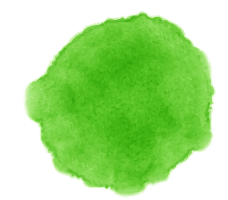 Đặt tính rồi tính.
2
139 820 + 240 134
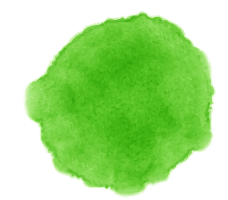 Đặt tính rồi tính.
2
47 282 + 2 514
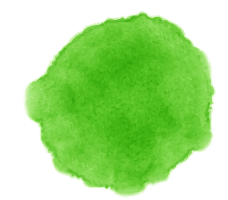 Đặt tính rồi tính.
2
482 824 + 420 546
Trong 1 phút, vệ tinh màu xanh bay được quãng đường dài 474 000 m, vệ tinh màu đỏ bay được quãng đường dài hơn vệ tinh màu xanh là 201 km. Hỏi trong 1 phút, vệ tinh màu đỏ bay được quãng đường dài bao nhiêu mét?
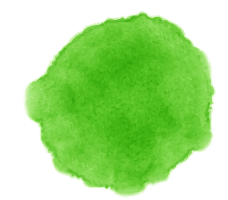 3
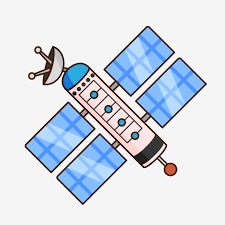 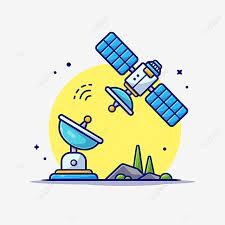 Trong 1 phút, vệ tinh màu xanh bay được quãng đường dài 474 000 m, vệ tinh màu đỏ bay được quãng đường dài hơn vệ tinh màu xanh là 201 km. Hỏi trong 1 phút, vệ tinh màu đỏ bay được quãng đường dài bao nhiêu mét?
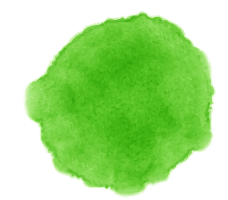 3
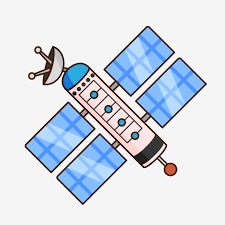 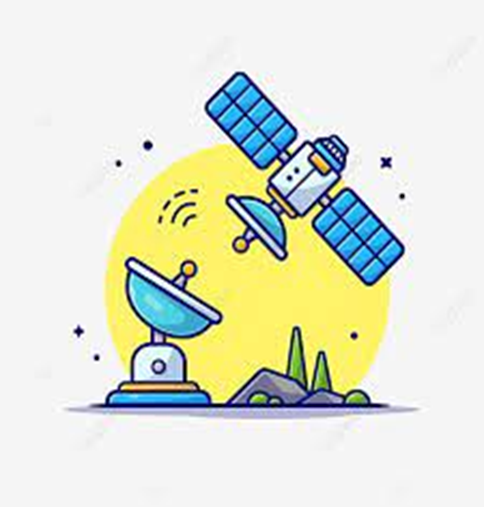 VẬN DỤNG
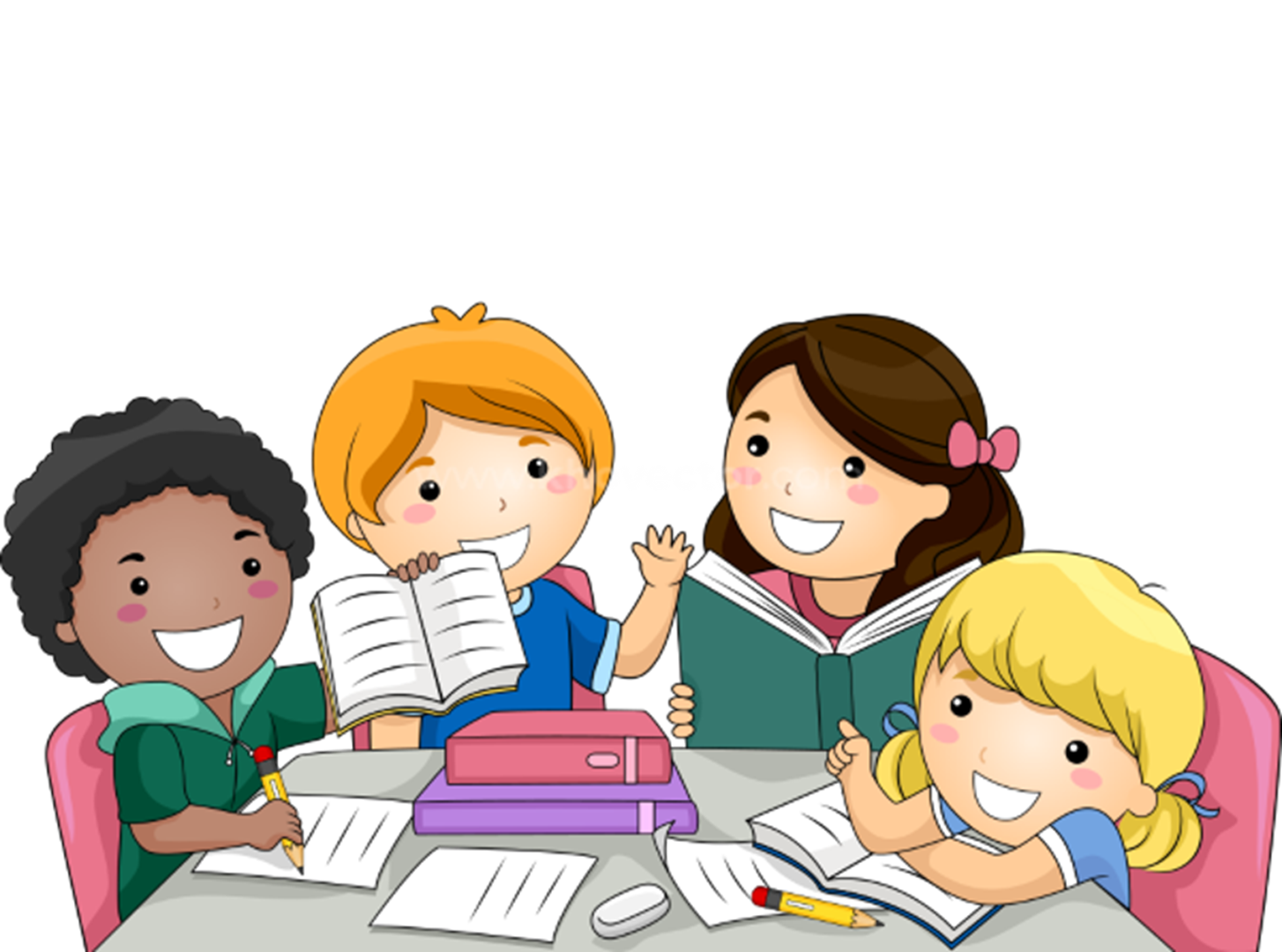 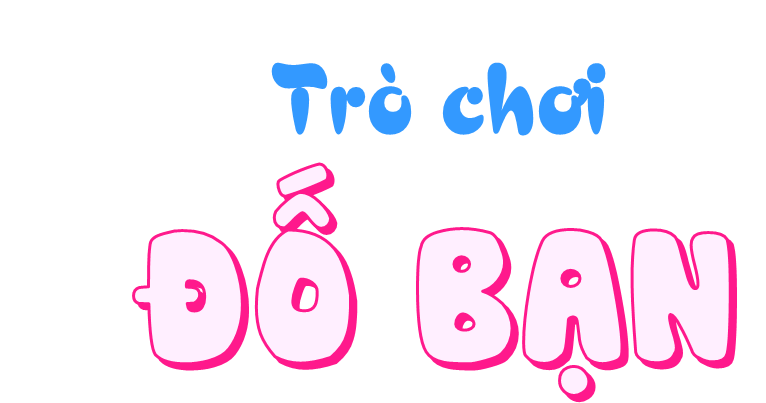 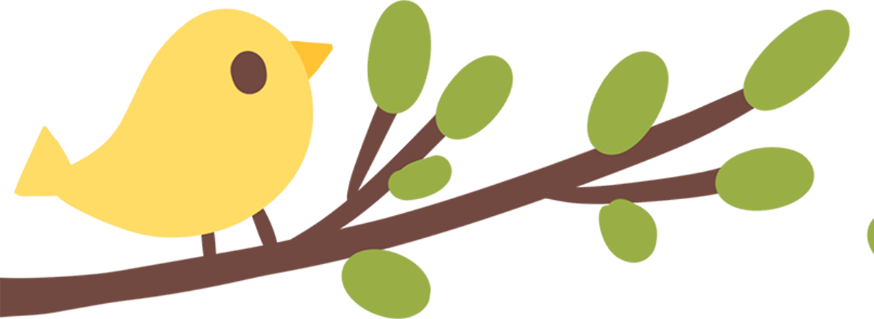 Muốn cộng hai số có nhiều chữ số ta thực hiện theo các bước nào?
Bước 1: Đặt tính: Viết số hạng này dưới số hạng kia sao cho  các chữ số ở cùng một hàng hàng thẳng cột với nhau.
Bước 2: Tính: cộng theo thứ tự  từ phải qua trái.
Bước 3: Kiểm tra lại kết quả
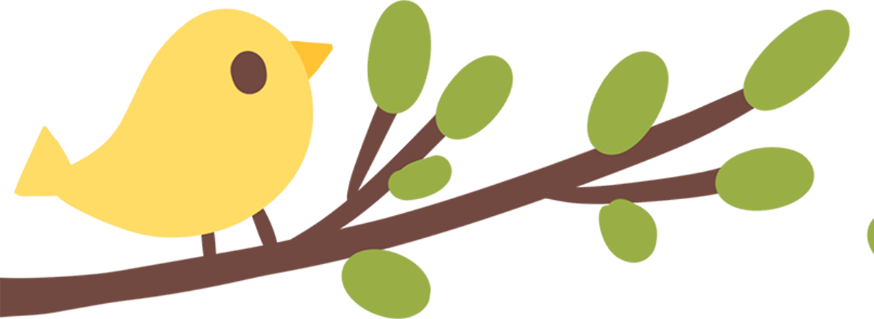 Kết quả của phép tính 100 000 + 50 000
150 000
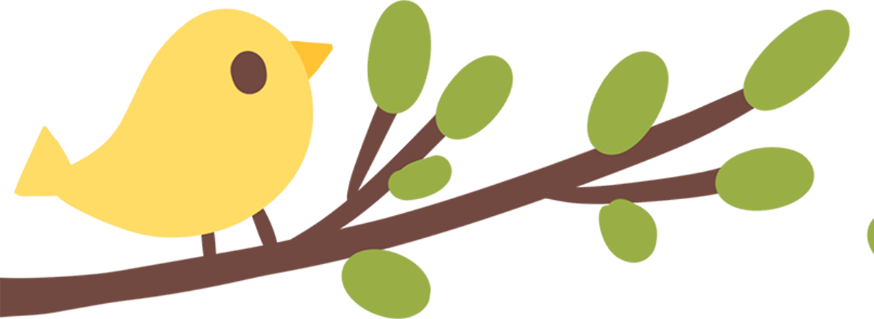 Kết quả của phép tính 125 000  + 125 000
250 000
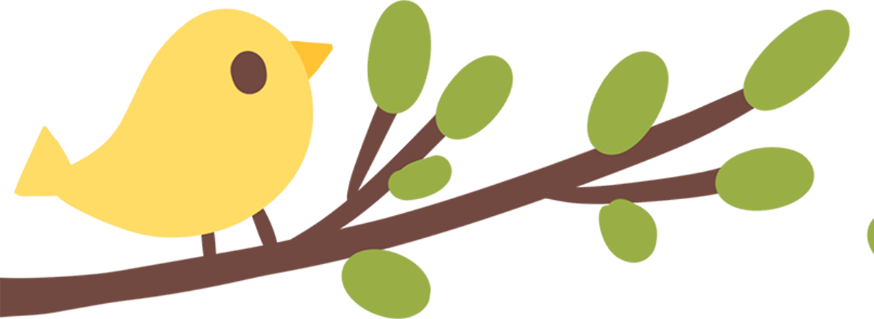 Kết quả của phép tính 500 000  + 500 000
1 000 000
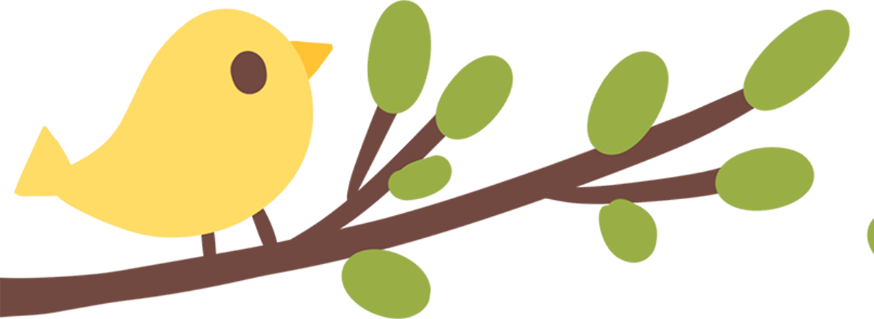 Chúc mừng các bạn đã hoàn thành các câu hỏi
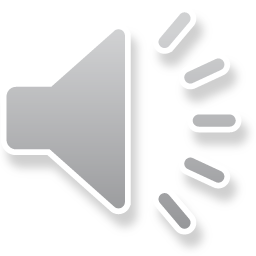 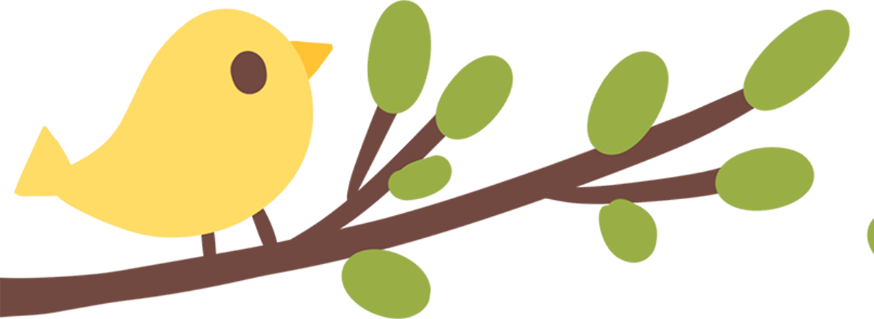